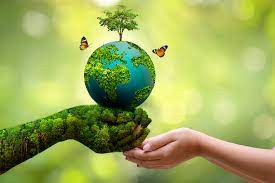 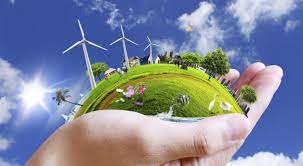 Living Things In Their Environment
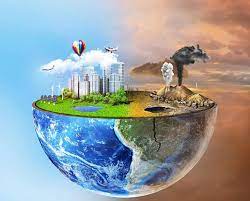 Made by zaid Alhieshan,fasial alayoub,joseph kfoof 
Grade 6 :”E”
What is Environment
The environment is everything around us 

All our surroundings including the air, soil , water, plants , and animals make up the environment .
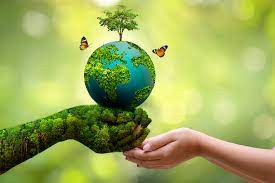 What is the best way to save endangered animals?
Scientists tell us the best way to protect endangered species is to protect the special places where they live. Wildlife must have places to find food, shelter and raise their young. Logging, oil and gas drilling, over-grazing and development all result habitat destruction
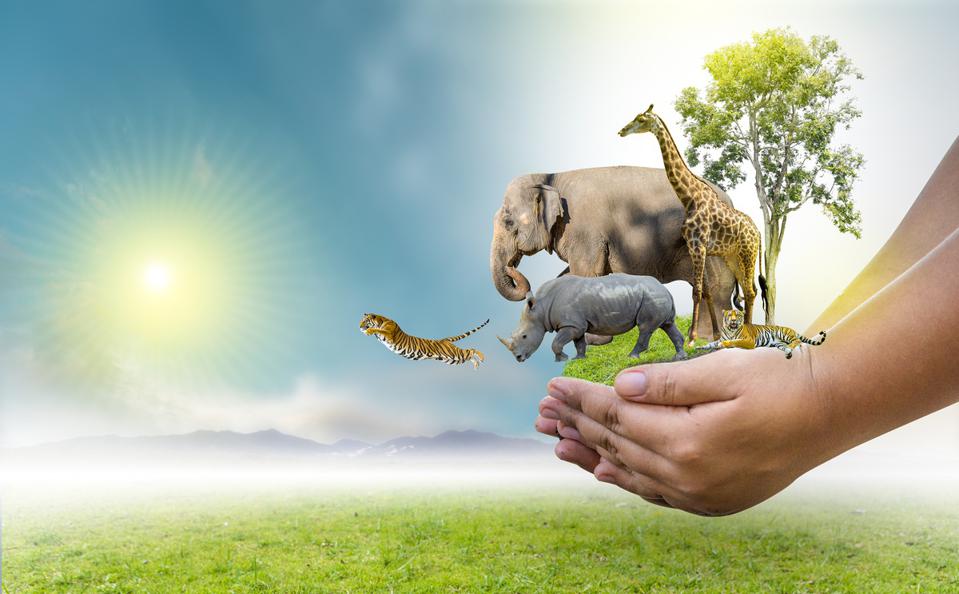 How to Help Endangered Species
Limit Your Consumption of Factory.
Make Your Home Wildlife-friendly.
Reduce Your Impact on the Environment.
Help Endangered Species When You Travel.
Don't Buy Plastic Products.
Harassing Wildlife Is Cruel and Illegal.
Support Endangered Species Conservation Organizations
Examples of Endangered Animals
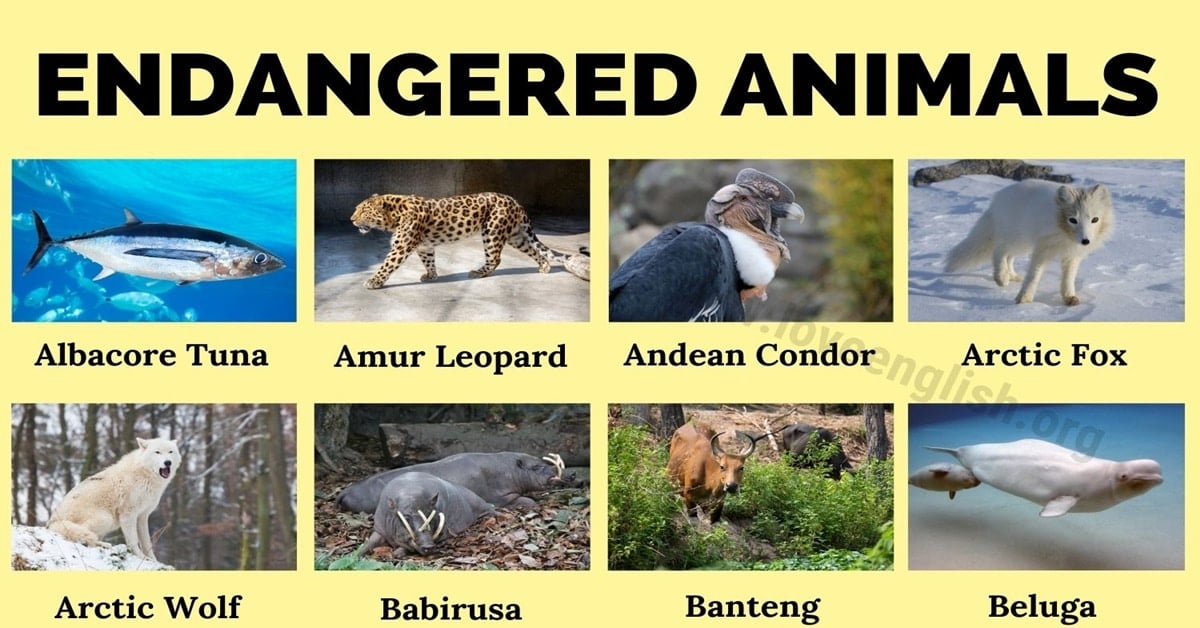 What are the main reasons animals become endangered?
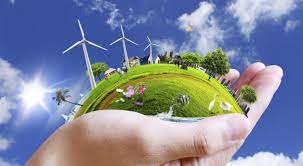 Habitat loss is the primary cause of higher extinction rates. Other causes include habitat changes, over-exploitation of wildlife for commercial purposes, the introduction of harmful nonnative species, pollution, and the spread of diseases
Thank you